Prebrief Checks:		OPORD SHELL
Map with operational graphics
Timelines 
Concept sketch

Introduction
Task Org 

SITUATION: “Briefly describe the conditions of the operational environment that impact operations”
Area of Interest (AI): “Show the boundaries of the AI and explain the reasoning for the boundaries…IE enemy has mortar system, reserves, etc.” 
Area of Operation (AO): “Show the boundaries for the AO and explain the reasoning for the boundaries…IE the area where will be operating”
Terrain (OAKOC): “Describe the aspects of terrain that impact your operation”
Obstacles: “Explain the SO WHAT from your Mission Analysis”
Avenues of Approach: “Explain the SO WHAT from your Mission Analysis”
Key Terrain: “Explain the SO WHAT from your Mission Analysis”
Observation & Fields of Fire: “Explain the SO WHAT from your Mission Analysis”
Cover and Concealment: “Explain the SO WHAT from your Mission Analysis”
Weather 
Wind: “Explain the SO WHAT from your Mission Analysis”
Visibility: “Explain the SO WHAT from your Mission Analysis”
Precipitation: “Explain the SO WHAT from your Mission Analysis”
Cloud Cover: “Explain the SO WHAT from your Mission Analysis”
Temperature: “Explain the SO WHAT from your Mission Analysis”
Civil Considerations
Areas: “Explain the SO WHAT from your Mission Analysis”
Structures: “Explain the SO WHAT from your Mission Analysis”
Capabilities: “Explain the SO WHAT from your Mission Analysis”
Organizations: “Explain the SO WHAT from your Mission Analysis”
People: “Explain the SO WHAT from your Mission Analysis”
Events: “Explain the SO WHAT from your Mission Analysis”
Enemy Forces: “Describe what the enemy is doing now and in the future…and why” 
Composition: “Explain the types of Soldiers, and equipment the enemy has”
Disposition: “Explain how/where the enemy is arrayed on the battlefield”
Strength: “Explain the physical number of the enemy’s personnel and equipment”
Probable Course of Action: “Explain what the enemy will most likely do to you”
Friendly Forces
2 Levels Up: “Describe their mission and intent”
1 Levels Up: “Describe their mission and intent”
Adjacent Units: “Explain what the units around you are doing”
Attachments/Detachments: “Explain who your A/Ds are and why”
MISSION: “Explain your unit’s mission that contains the 5 Ws…make sure you brief it twice”
EXECUTION
Commander’s Intent (this comes from higher): “This is a clear, concise statement of what the force must do and the conditions the force must establish with respect to the enemy, terrain, and civil considerations that represent a desired end state” 
Purpose: “An expanded description of the operation’s purpose beyond the “why” of the mission statement”
Key Tasks: “those significant activities the force must perform to achieve desired end state”
End state: “a description of the desired future conditions that represent success…speaks in terms of terrain, enemy, and civil considerations”
Concept of the Operation 
Purpose of this operation:  “explain the purpose of your operation”
Decisive Point: “explain what your decisive point is and WHY its decisive… The Decisive Point is a geographic place, specific key event, critical factor, or function that, when acted upon, allows commanders to gain a marked advantage over an adversary or contribute materially to achieving success”
Mission accomplished by: “explain what form of maneuver/task you are going to execute”
Decisive Operation (DO): “explain who the DO is and give them their task/purpose”
Shaping Operations (SO): “explain who the SO(s) are and give them their task/purpose”
End state: “explain the conditions that you want at the end state of your mission IRT…”
Terrain: “explain the conditions”
Enemy Forces: “explain the conditions”
Civil Considerations: “explain the conditions”
Friendly Forces: “explain the conditions”
This operation is broken into “#” phases
Phase 1: “Insert name”
Starts with: “Insert event”
Ends with: “Insert event”
Critical to this phase:  “List tasks/events that MUST happen for this phase to be successful”
Phase 2: “Insert name”
Starts with: “Insert event…must be the exact same as Phase 1: ends”
Ends with: “Insert event”
Critical to this phase:  “List tasks/events that MUST happen for this phase to be successful”
Phase 3: “Insert name”
Starts with: “Insert event…must be the exact same as Phase 2: ends”
Ends with: “Insert event”
Critical to this phase:  “List tasks/events that MUST happen for this phase to be successful”
Scheme of Movement and Maneuver (brief off your terrain model): “explain the operation (by phase) from start to finish with ALL details…SP, route (distance/direction), order of march, movement formations, actions on contact, ORP, actions on OBJ, Consolidation/reorganization, etc.”
Scheme of Fires: “List what fires/indirect assets are available and who is priority of fires”
Scheme of Intelligence: “List what ISR assets are available and who is priority of ISR”
Task to subordinate units: “list all tasks for your subordinate units and include what, when, where, and why (purpose)….Example: A TM provides pace/compass, SBF, A/L, EPW, demo, etc.”
Coordinating Instructions
Timeline/Schedule: “Discuss the timeline you created during TLP step 1”
CCIR
PIR: “list the information you need to know about terrain or enemy to make a critical decision. PIR are best expressed in a question being answered yes or no.”
FFIR: “information you need to know about your unit or about adjacent units to make critical decisions”
EEFI: “list all information that you don’t want the enemy to know about”
ROE: “list the ROE (provided from higher)”
Risk Reduction Control Measures: “List the risks (tactical and accidental) and describe how you plan to mitigate them”
Environmental Considerations: “List any environmental considerations”
Force Protection: “List any force protection measures…IE uniform and equipment”
Priority of Rehearsals: “List the priority of rehearsals”

SUSTAINMENT
Logistics
Maintenance: “List any maintenance that needs to be done”
Transportation: “List any transportation that will occur”
Field Services: “List any field services that will occur”
Resupply: “List your resupply plan”
Personnel Services Support
Handling of EPWs: “List your plan for handling EPWs…EWP collection point”
Army Health Services Support
Medical/Casualty Evacuations: “Describe your plan for medical/casualty evacuations…include pre-planned HLZs, ambulance exchange points, etc.”
Preventative Medicine: “List any preventative medicine details”

COMMAND AND SIGNAL
Command
Location of Leaders: “list the location of key leaders (PL, PSG, SL, RTO, etc.)”
Succession of Command: “list the succession of command”
Control
Command Post Location: “list the location of the CP”
Signal
Radio Frequencies: “list your frequencies and higher’s frequencies”
Call signs: “List call signs for leaders in your unit”
Passwords
Running Password: “list the running password”
Number Combination: “list the number combination”
Challenge and Password: “list the challenge and password”
Fire and Maneuver Signals: “list the signals for initiate/lift/shift/cease fire…primary, alternate, contingency, emergency”
Prebrief Checks:		OPORD SHELL
Map with operational graphics
Timelines 
Concept sketch

Introduction
Task Org 

SITUATION: ____________________________________________________________________________
Area of Interest (AI): ________________________________________________________________
Area of Operation (AO): _____________________________________________________________
Terrain (OAKOC): _____________________________________________________________
Obstacles: _______________________________________________________________
Avenues of Approach: ______________________________________________________
Key Terrain: ______________________________________________________________
Observation & Fields of Fire: ________________________________________________
Cover and Concealment: ___________________________________________________
Weather 
Wind: __________________________________________________________________
Visibility: _______________________________________________________________
Precipitation: ____________________________________________________________
Cloud Cover: _____________________________________________________________
Temperature: ____________________________________________________________
Civil Considerations
Areas: __________________________________________________________________
Structures: ______________________________________________________________
Capabilities: _____________________________________________________________
Organizations:  ___________________________________________________________
People: _________________________________________________________________
Events: __________________________________________________________________
Enemy Forces: ______________________________________________________________________
Composition: _________________________________________________________________
Disposition: _________________________________________________________________
Strength: ___________________________________________________________________
Probable Course of Action: _____________________________________________________
Friendly Forces
2 Levels Up: _________________________________________________________________
1 Levels Up: _________________________________________________________________
Adjacent Units: ______________________________________________________________
Attachments/Detachments: ____________________________________________________
MISSION: _____________________________________________________________________________
________________________________________________________________________________________
EXECUTION
Commander’s Intent (this comes from higher): ___________________________________________ _________________________________________________________________________________
Purpose: ____________________________________________________________________
Key Tasks: ________________________________________________________________
	 ________________________________________________________________	 ________________________________________________________________
End state: _________________________________________________________________
Concept of the Operation 
Purpose of this operation:  ______________________________________________________
Decisive Point: ________________________________________________________________ ____________________________________________________________________________
Mission accomplished by: 
Decisive Operation (DO): 
Shaping Operations (SO): 
End state:
Terrain: _______________________________________________________________
Enemy Forces: _________________________________________________________
Civil Considerations: ____________________________________________________
Friendly Forces:_________________________________________________________
This operation is broken into “___” phases
Phase 1: _________________________
Starts with: ______________________________________________________
Ends with: _______________________________________________________
Critical to this phase: ______________________________________________ ________________________________________________________________
Phase 2: _________________________
Starts with: ______________________________________________________
Ends with: _______________________________________________________
Critical to this phase: ______________________________________________ ________________________________________________________________
Phase 3: _________________________
Starts with: ______________________________________________________
Ends with: _______________________________________________________
Critical to this phase: ______________________________________________ ________________________________________________________________
Phase 4: _________________________
Starts with: ______________________________________________________
Ends with: _______________________________________________________
Critical to this phase: ______________________________________________ ________________________________________________________________
Scheme of Movement and Maneuver (brief off your terrain model): __________________________ ______________________________________________________________________________________________________________________________________________________________________________________________________________________________________________________________________________________________________________________________________________________________________________________________________________________________________________________________________________________________________________________________________________________________________________________________________________________________________________________________________________________________________________________________________________________________________________________________________________________________________________________________________________________________________________________________________________________________________________________________________________________________________________________________________________________________________________________________________________________________________________________________________________________________________________________________________________
Scheme of Fires: ____________________________________________________________________ __________________________________________________________________________________
Scheme of Intelligence: ______________________________________________________________ __________________________________________________________________________________
Tasks to subordinate units: ____________________________________________________________ ____________________________________________________________________________________________________________________________________________________________________________________________________________________________________________________________________________________________________________________________________________________________________________________________________________________________________________________________________________________________________________
Coordinating Instructions
Timeline/Schedule: “See timeline”
CCIR
PIR: __________________________________________________________________ ______________________________________________________________________
FFIR: _________________________________________________________________
EEFI:________________________________________________________________________
ROE: ________________________________________________________________________
Risk Reduction Control Measures: _______________________________________________ ____________________________________________________________________________
Environmental Considerations: __________________________________________________
Force Protection: ______________________________________________________________
Priority of Rehearsals:__________________________________________________________
SUSTAINMENT
Logistics
Maintenance: _____________________________________________________________
Transportation: ____________________________________________________________
Field Services: _____________________________________________________________
Resupply:_________________________________________________________________
Personnel Services Support
Handling of EPWs: _________________________________________________________
Army Health Services Support
Medical/Casualty Evacuations: _______________________________________________ _________________________________________________________________________
Preventative Medicine: _____________________________________________________
COMMAND AND SIGNAL
Command
Location of Leaders: _______________________________________________________
Succession of Command: ___________________________________________________
Command Post Location: ___________________________________________________ 
Signal
Radio Frequencies: _________________________________________________________
Call signs: _________________________________________________________________
Passwords
Running Password: ___________________________________________________
Number Combination:_________________________________________________
Challenge and Password: ______________________________________________
Fire and Maneuver Signals:____________________________________________________ __________________________________________________________________________
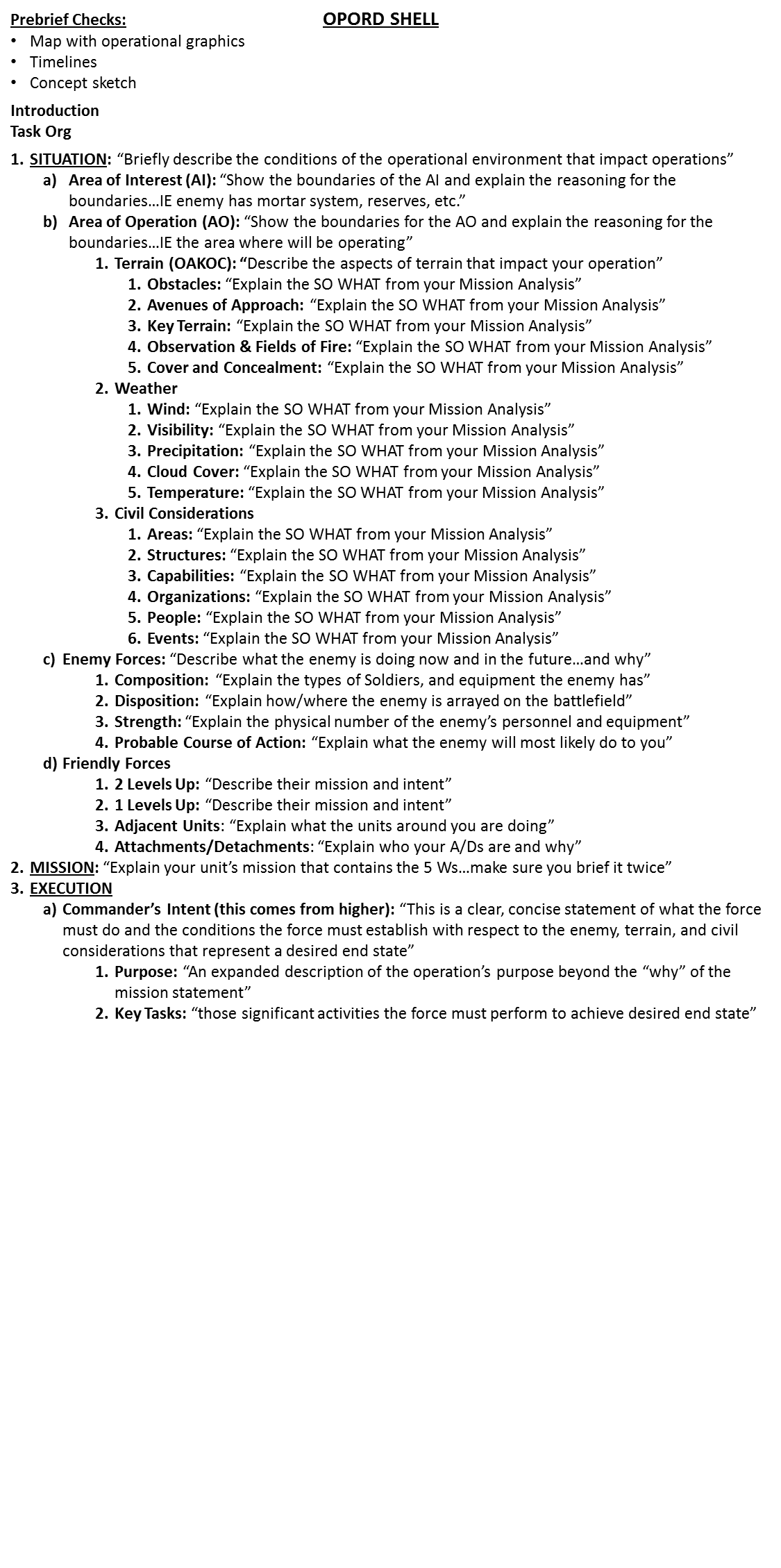 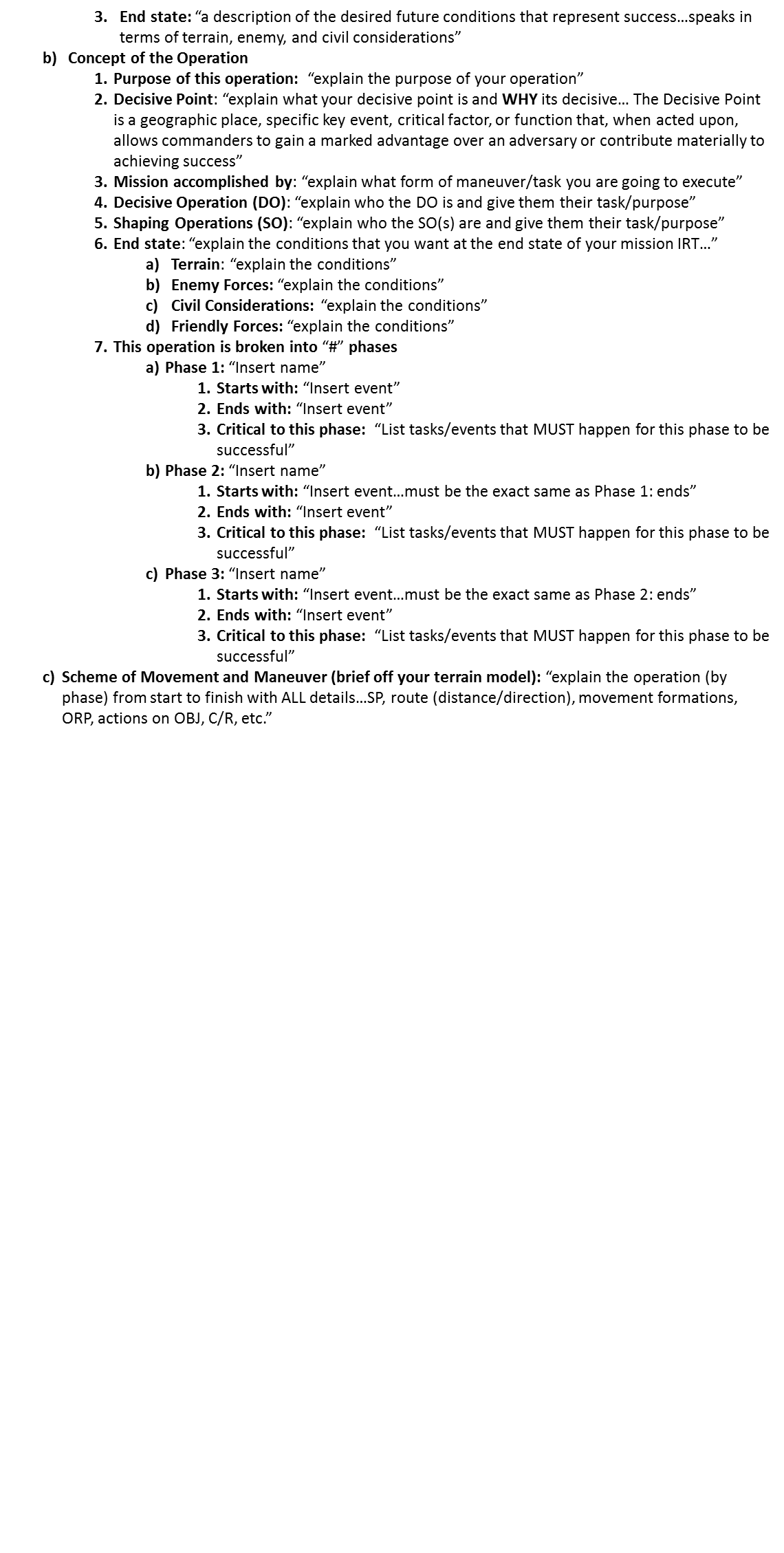 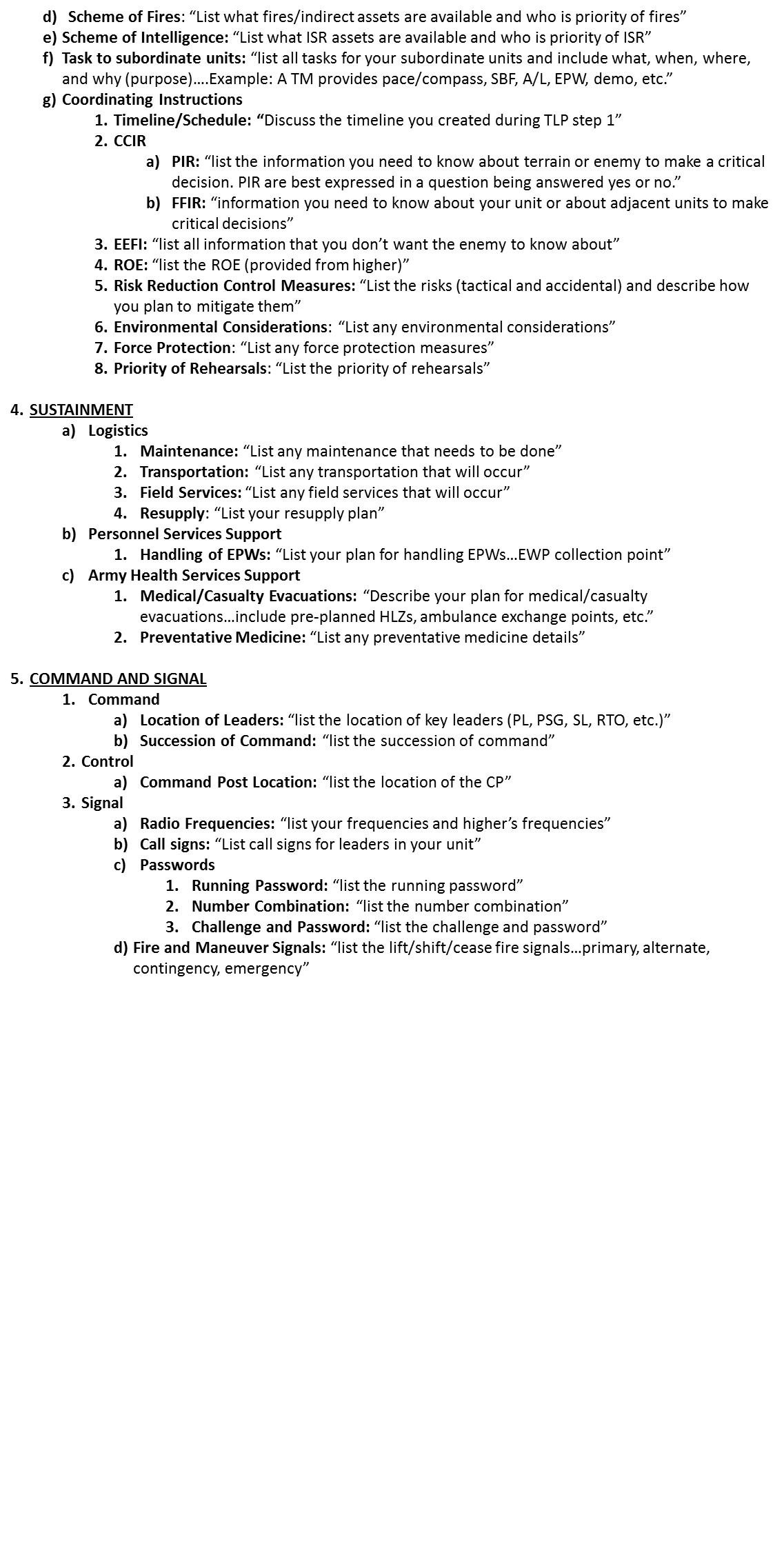 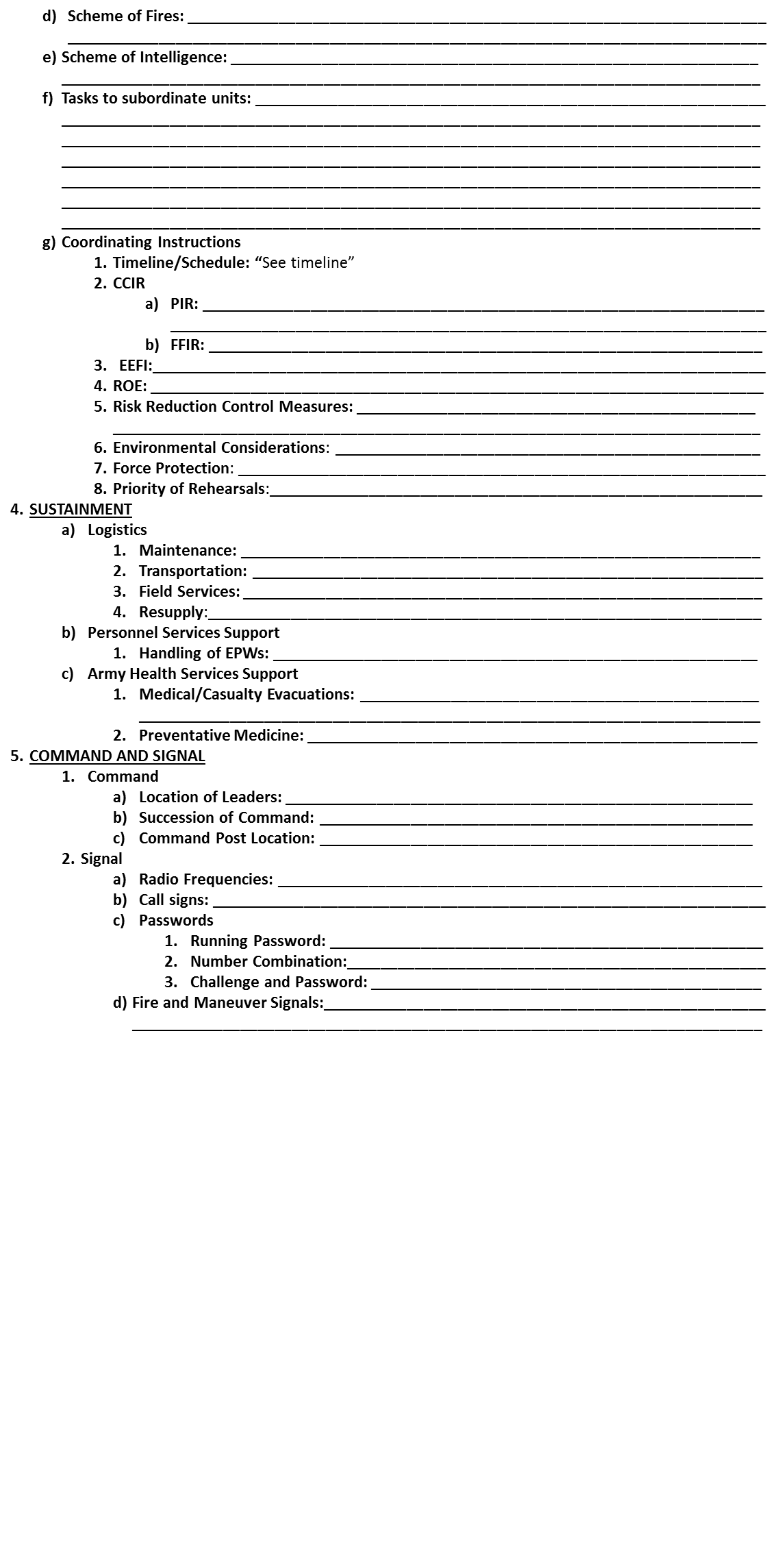 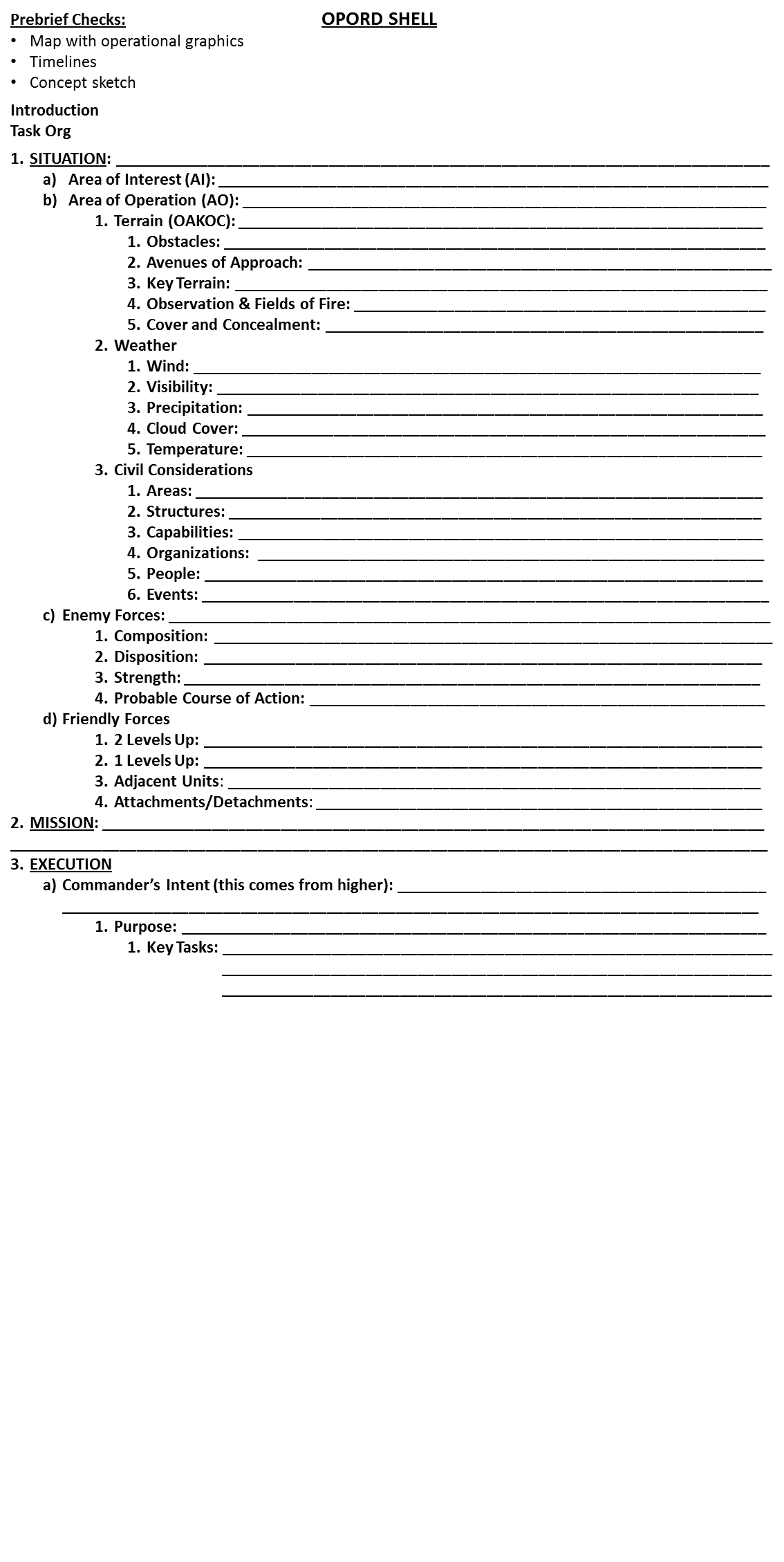 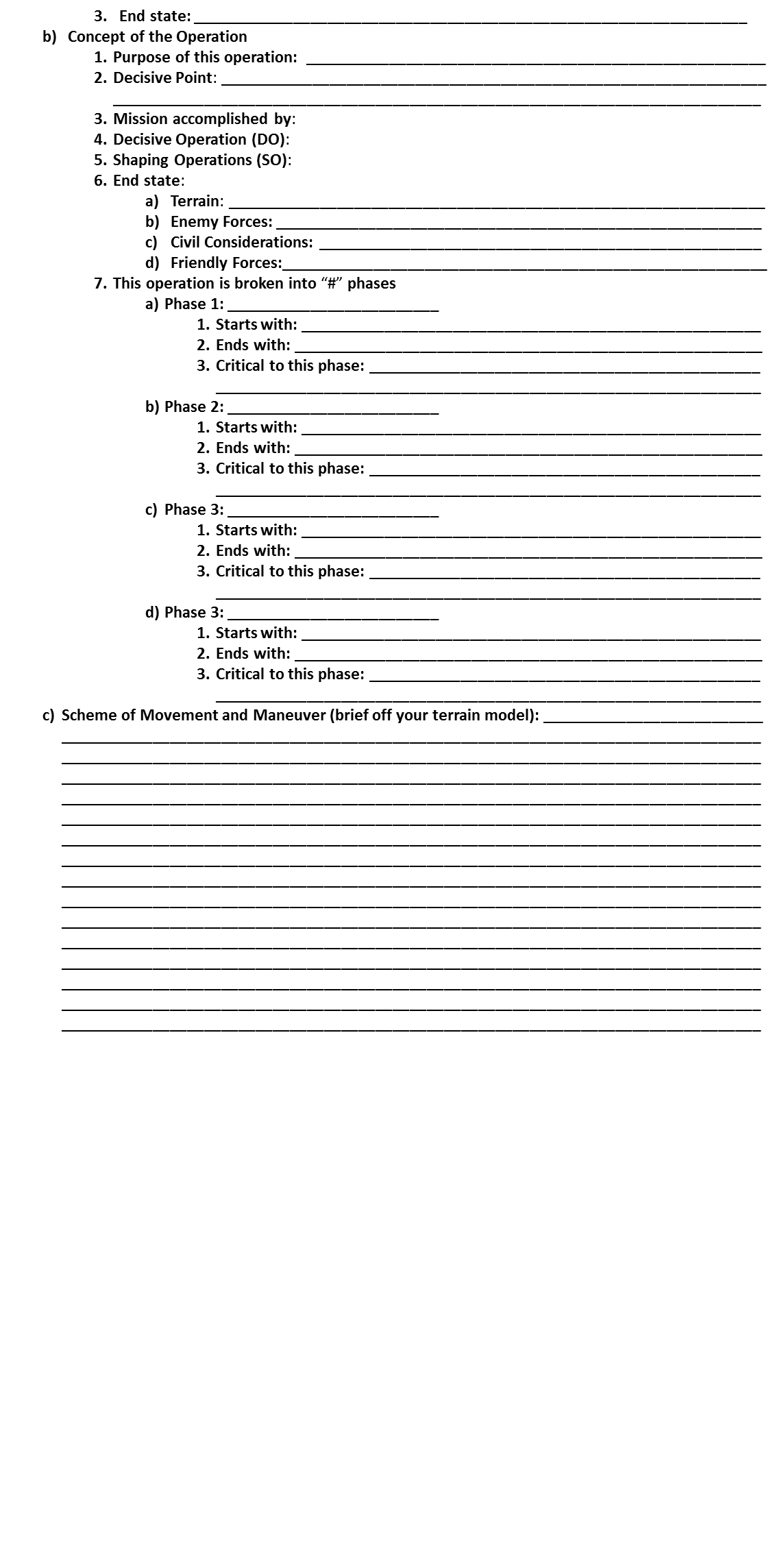 4
Concept Sketch
Concept Sketch
Concept Sketch
Concept Sketch
Concept Sketch
Concept Sketch
Concept Sketch
Concept Sketch
Concept Sketch
Concept Sketch
Concept Sketch
Concept Sketch
Concept Sketch
Concept Sketch
Concept Sketch
Concept Sketch
Concept Sketch
Concept Sketch
Concept Sketch
Concept Sketch
Concept Sketch
Concept Sketch
Concept Sketch
Concept Sketch
Concept Sketch
Concept Sketch
Concept Sketch
Concept Sketch
Concept Sketch
Concept Sketch
Concept Sketch
Concept Sketch
WARNO SHELL
Prebrief Checks:
Map 
Timelines 





SITUATION: “Briefly describe the conditions of the operational environment that impact operations”
Area of Interest (AI): “Show the boundaries of the AI and explain the reasoning for the boundaries…IE enemy has mortar system, reserves, etc.” 
Area of Operation (AO): “Show the boundaries for the AO and explain the reasoning for the boundaries…IE the area where will be operating”
Enemy Forces: “Describe what the enemy is doing now and in the future…and why” 
Attachments/Detachments: “Explain who your A/Ds are and why”

MISSION: “Explain your unit’s mission that contains the 5 Ws…make sure you brief it twice”

EXECUTION
Concept of Operations
Purpose of this operation:  “explain the purpose of your operation”
Mission accomplished by: “explain what form of maneuver/task you are going to execute…IE squad attack”
Task to subordinate units: “list all tasks for your subordinate units and include what, when, where, and why (purpose)….Example: A TM provides pace/compass, SBF, A/L, EPW, demo, etc.”
Coordinating Instructions
Timeline/Schedule: “Discuss the timeline you created during TLP step 1”
Priority of Rehearsals: “List the priority of rehearsals”

SUSTAINMENT
Logistics: “List any logistical information/tasks…IE resupply, maintenance, transportation, etc.”
Personnel Services Support: “List any personnel services information/tasks”
Army Health Services Support: “List any health services support information/tasks”

COMMAND AND SIGNAL
Command: “List location of leaders and succession of command” 
Control: “List the location of your CP” 
Signal: “List radio freqs, call signs, and passwords…and signals to rehearse”




***Do not brief irrelevant information***
Prebrief Checks:		WARNO SHELL
Map 
Timelines 


SITUATION: ____________________________________________________________________________ ____________________________________________________________________________________________________________________________________________________________________________
Area of Interest (AI): ________________________________________________________________ _________________________________________________________________________________
Area of Operation (AO): _____________________________________________________________ _________________________________________________________________________________
Enemy Forces: ______________________________________________________________________ __________________________________________________________________________________
Attachments/Detachments: ___________________________________________________________ __________________________________________________________________________________

MISSION:  _____________________________________________________________________________ ____________________________________________________________________________________________________________________________________________________________________________

EXECUTION
Concept of Operations
Purpose of this operation:  ______________________________________________________ ____________________________________________________________________________
Mission accomplished by: _____________________________________________________ ___________________________________________________________________________
Task to subordinate units: ____________________________________________________________ ______________________________________________________________________________________________________________________________________________________________________________________________________________________________________________________
Coordinating Instructions
Timeline/Schedule: __see timeline in TACSOP______________________________________
Priority of Rehearsals:  _________________________________________________________ ____________________________________________________________________________

SUSTAINMENT
Logistics: __________________________________________________________________________ __________________________________________________________________________________
Personnel Services Support: ___________________________________________________________ __________________________________________________________________________________
Army Health Services Support: _________________________________________________________ __________________________________________________________________________________

COMMAND AND SIGNAL
Command: _______________________________________________________________________ ________________________________________________________________________________ 
Control:_________________________________________________________________________ ________________________________________________________________________________
Signal: __________________________________________________________________________ ________________________________________________________________________________
WARNO SHELL
Prebrief Checks:
Map 
Timelines 





SITUATION: “Briefly describe the conditions of the operational environment that impact operations”
Area of Interest (AI): “Show the boundaries of the AI and explain the reasoning for the boundaries…IE enemy has mortar system, reserves, etc.” 
Area of Operation (AO): “Show the boundaries for the AO and explain the reasoning for the boundaries…IE the area where will be operating”
Enemy Forces: “Describe what the enemy is doing now and in the future…and why” 
Attachments/Detachments: “Explain who your A/Ds are and why”

MISSION: “Explain your unit’s mission that contains the 5 Ws…make sure you brief it twice”

GENERAL INSTRUCTIONS
Timeline/Schedule: “Discuss the timeline you created during TLP step 1”
Signal: “Discuss all passwords and maneuver signals to rehearse”
Rehearsals:  “Discuss the priority of rehearsals for your subordinates to execute while you plan”
Resupply: “Discuss  any resupply guidance for your subordinates to execute while you plan”

SPECIFIC INSTRUCTIONS
Tasks to Subordinate Units: “Assign elements (Terrain model builder, Assault element, Support element, Breach element, EPW, Aid/Litter, Demo, Compass/Pace, Surveillance, recon, security,, etc.)
Prebrief Checks:		WARNO SHELL
Map 
Timelines 


SITUATION: ____________________________________________________________________________ ____________________________________________________________________________________________________________________________________________________________________________
Area of Interest (AI): ________________________________________________________________ _________________________________________________________________________________
Area of Operation (AO): _____________________________________________________________ _________________________________________________________________________________
Enemy Forces: ______________________________________________________________________ __________________________________________________________________________________
Attachments/Detachments: ___________________________________________________________ __________________________________________________________________________________

MISSION:  _____________________________________________________________________________ ____________________________________________________________________________________________________________________________________________________________________________

GENERAL INSTRUCTIONS
Timeline/Schedule: _________________________________________________________________ __________________________________________________________________________________
Signal:____________________________________________________________________________ __________________________________________________________________________________
Rehearsals:  _______________________________________________________________________ __________________________________________________________________________________
Resupply: _________________________________________________________________________ __________________________________________________________________________________


SPECIFIC INSTRUCTIONS
Tasks to Subordinate Units: ___________________________________________________________ __________________________________________________________________________________ ____________________________________________________________________________________________________________________________________________________________________________________________________________________________________________________________________________________________________________________________________________________________________________________________________________________________________________________________________________________________________________
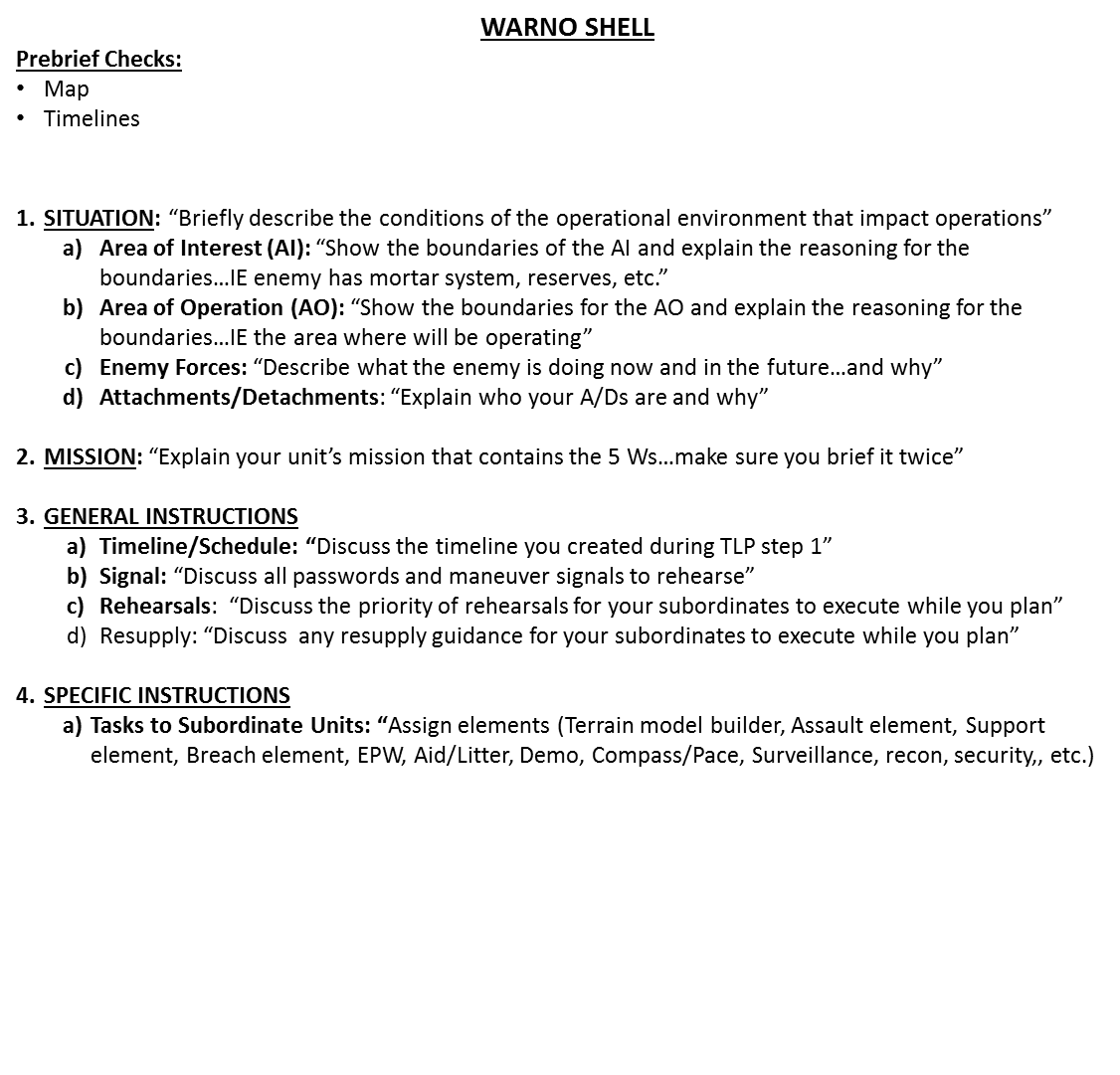 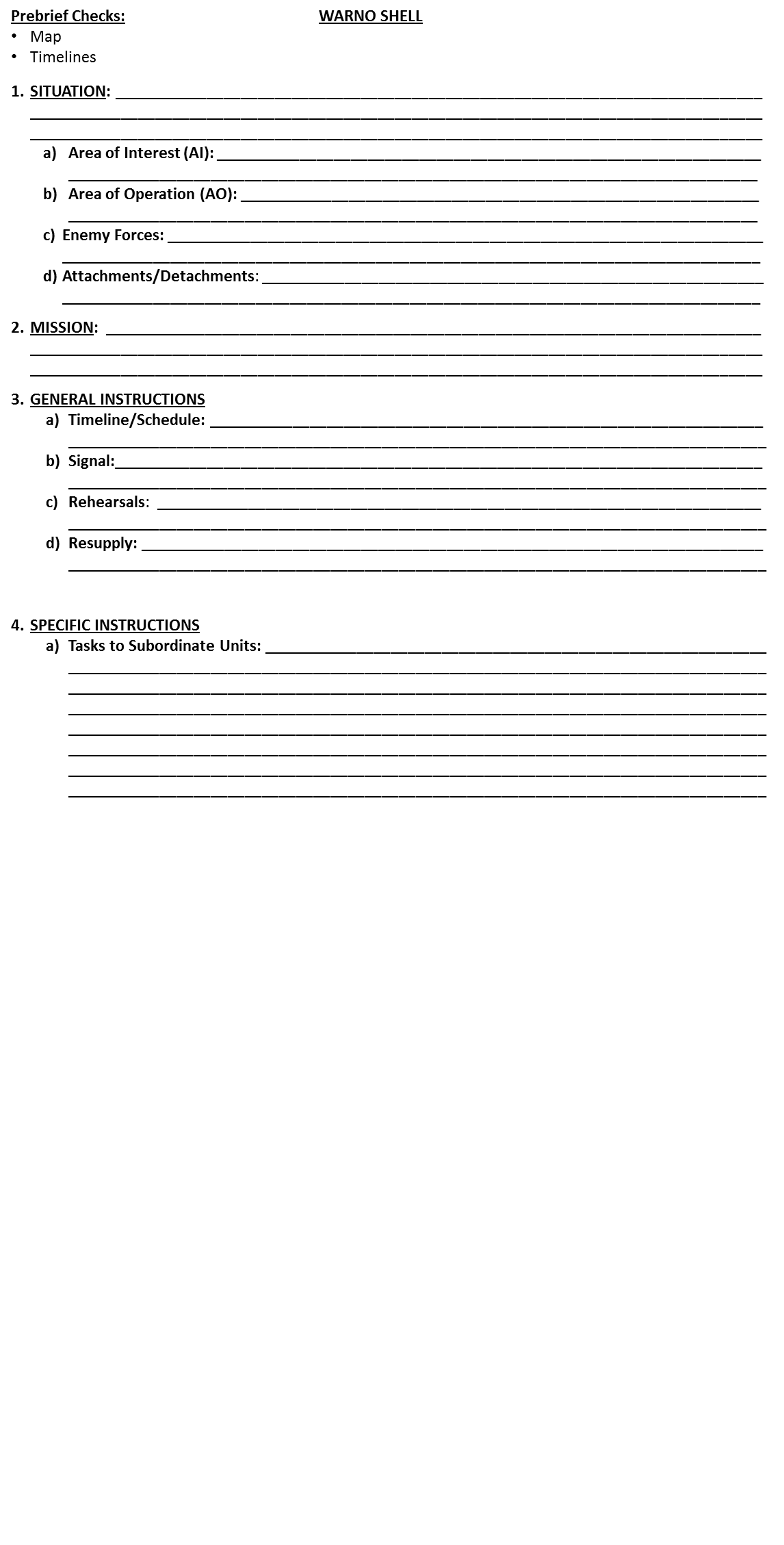